МБДОУ  детский сад № 159
Подготовительная группа «Вишенки»
Математика 
Тема: « Счет до 10. Повторение геометрических фигур. Развитие внимания » 
Рисование
Тема: «Поэтапное рисование животных»
Воспитатель:
Манжарова Л.А
ФЭМП. Задачи : повторение счета в пределах 10; закрепление знания геометрических фигур,  развитие внимания и логического мышления.
Рисование. Задача: умение рисовать животное в соответствие со схемами. 
Детям были представлены следующие задания по математике:


1.Найти геометрические фигуры .
 Сосчитать.
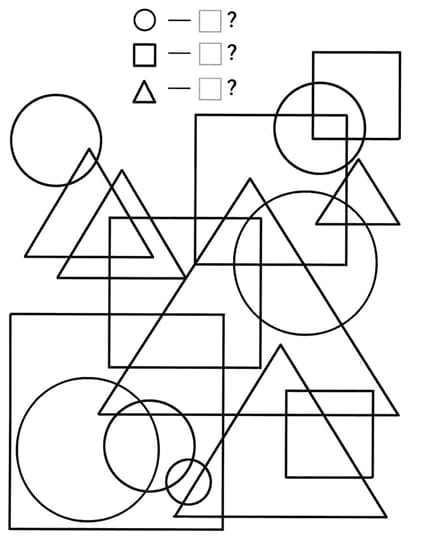 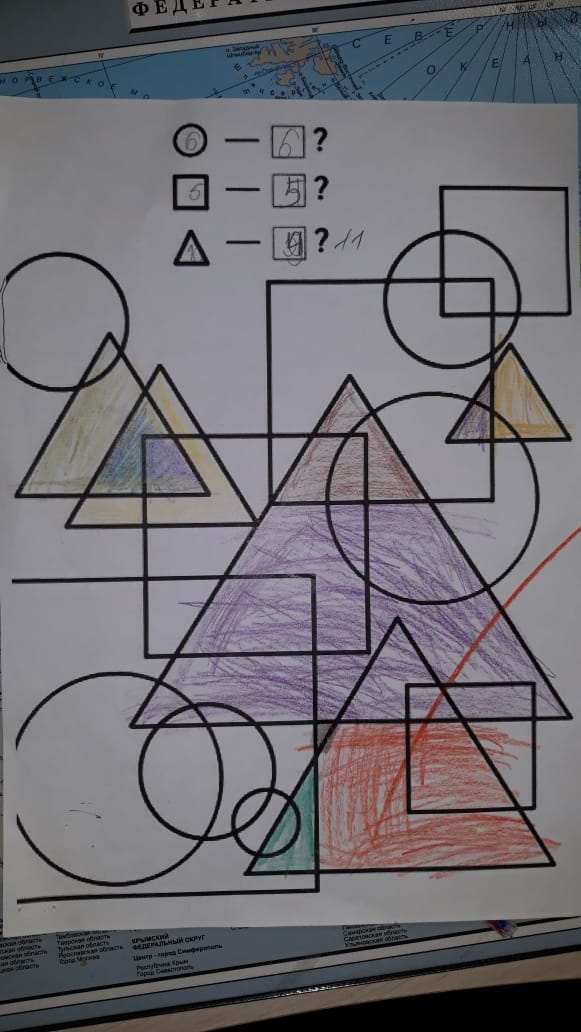 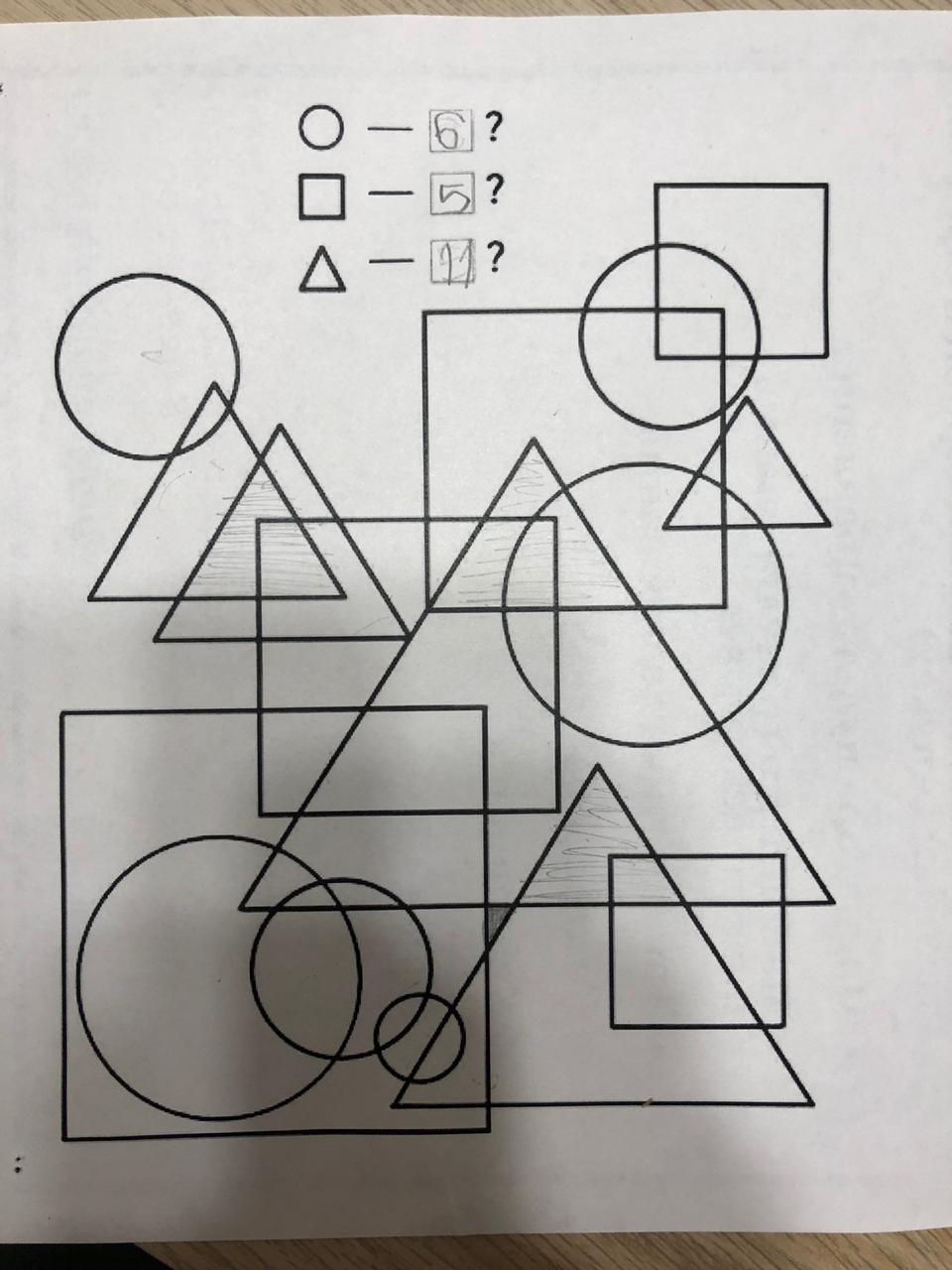 Дети выполнили       задание
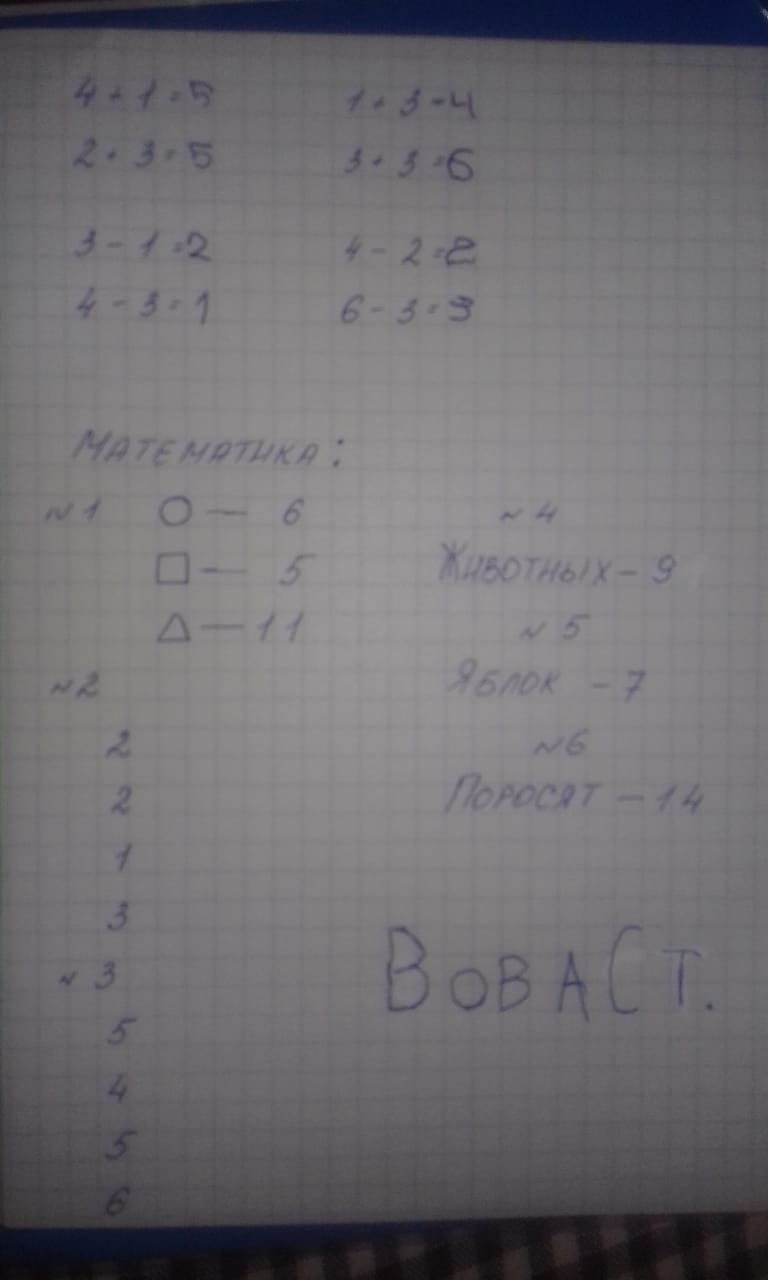 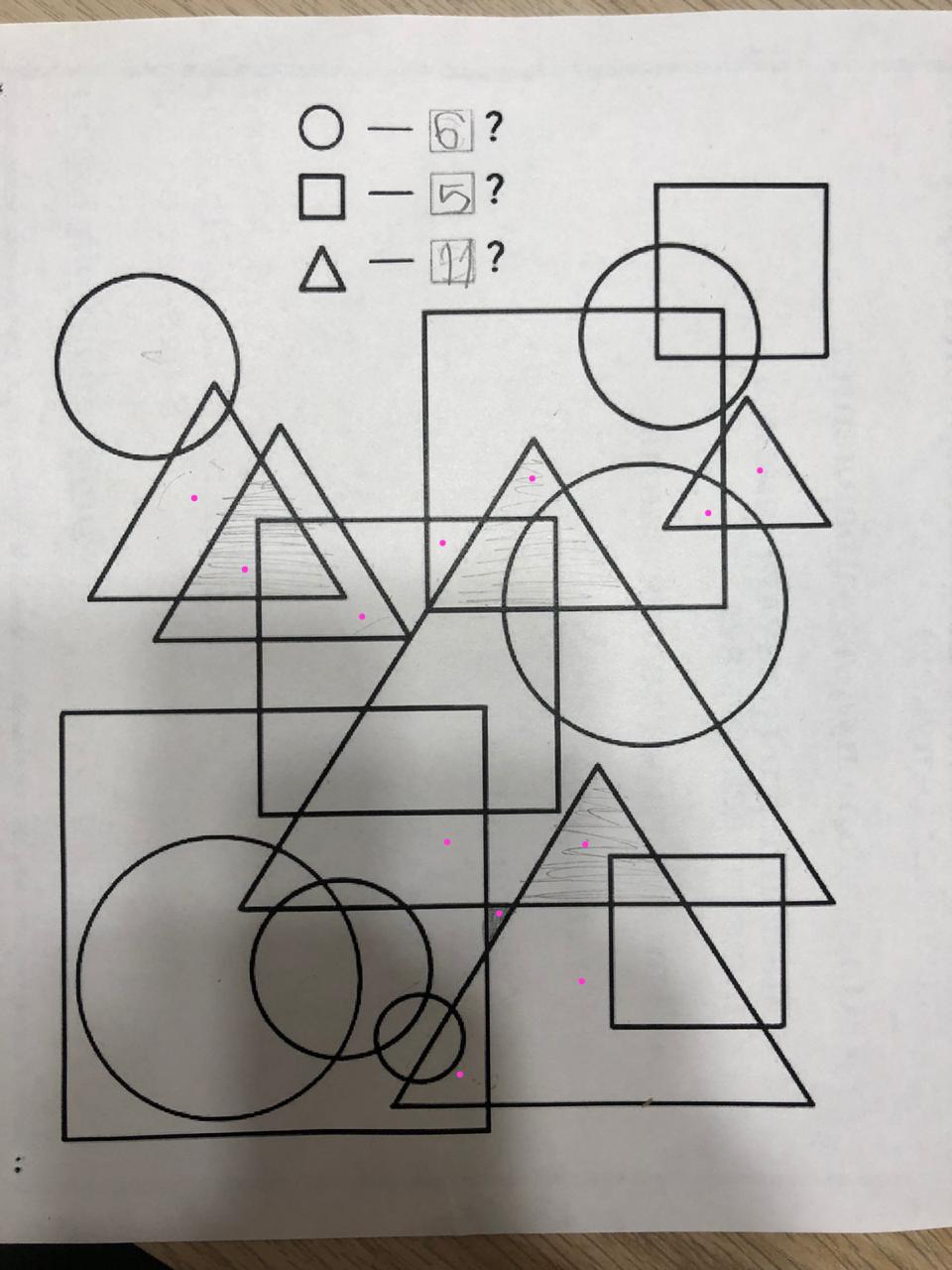 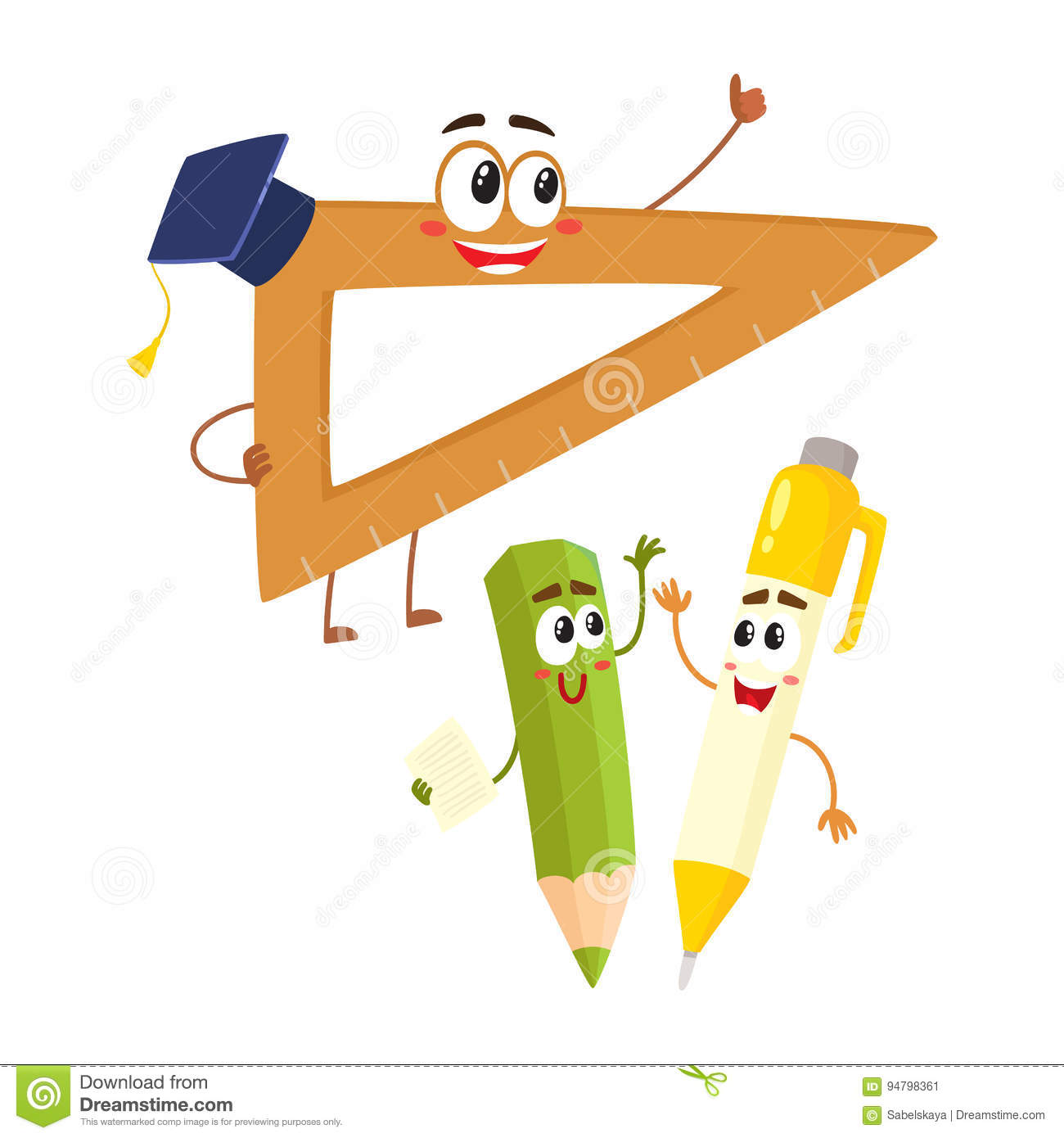 2. Задание
Выполнение задания
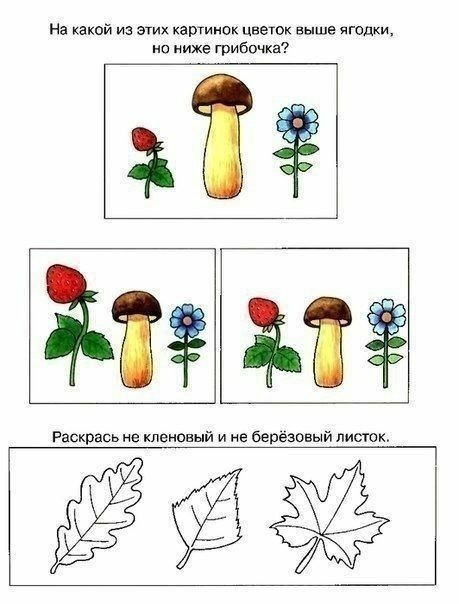 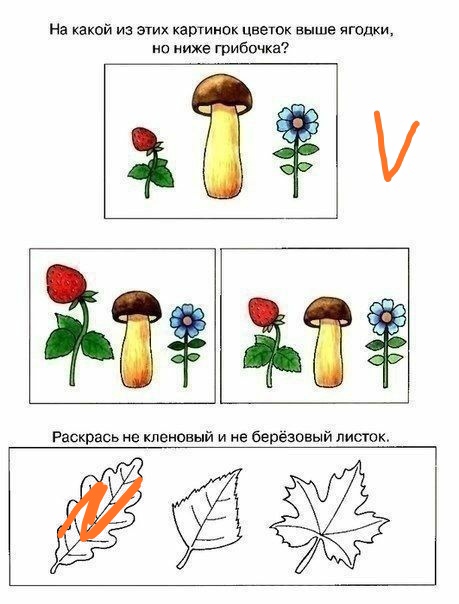 3. Задание
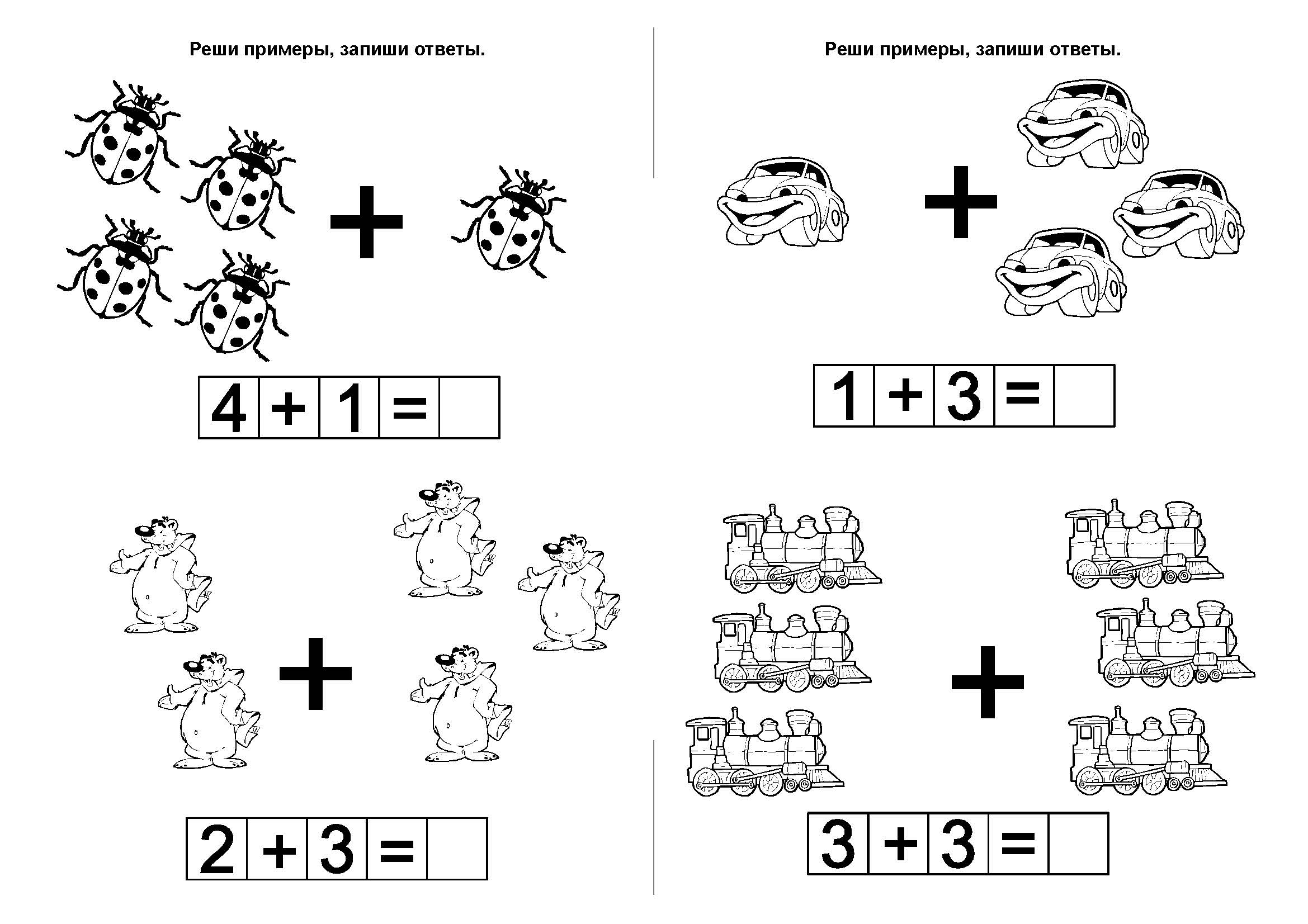 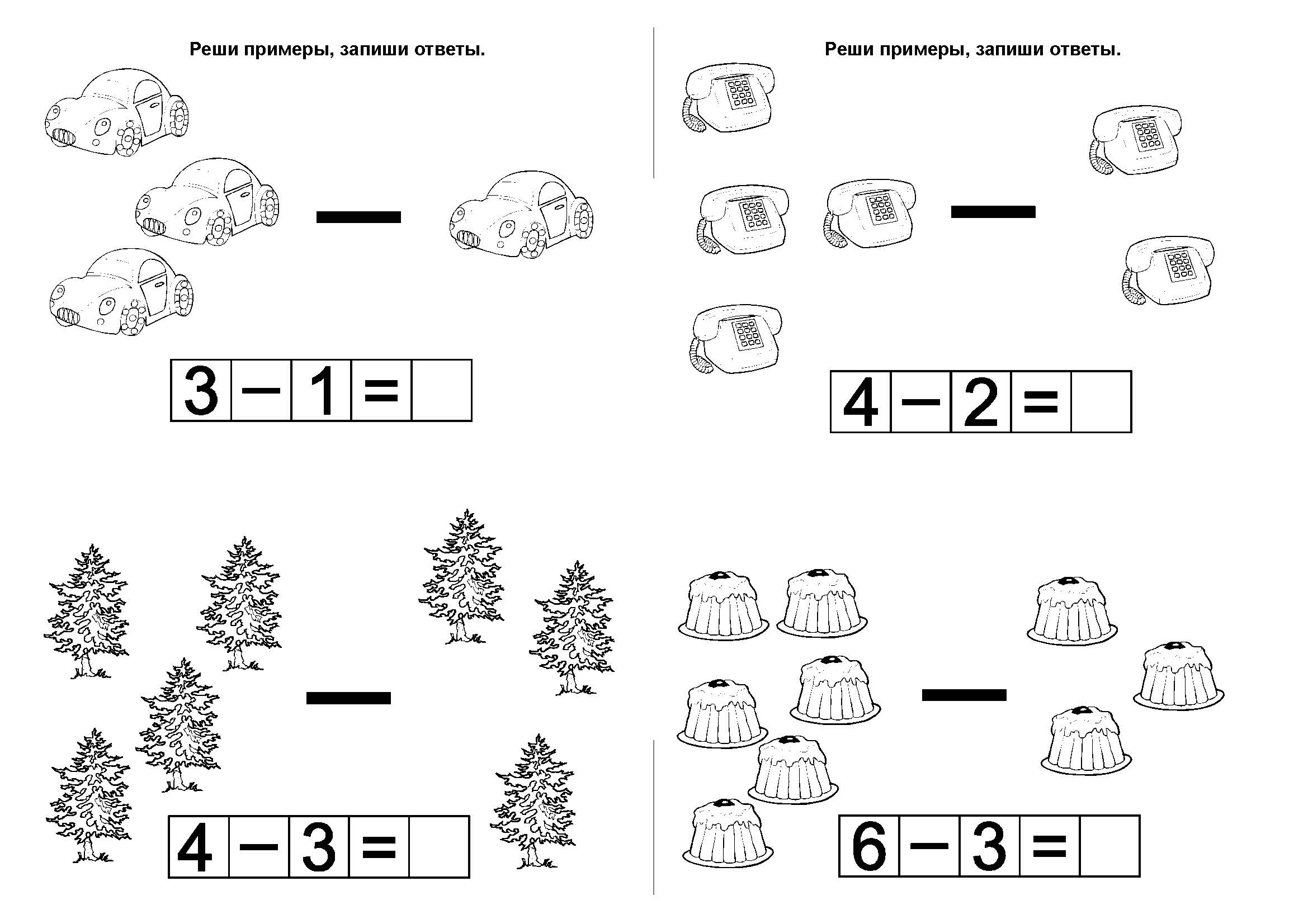 Выполненные детьми задания
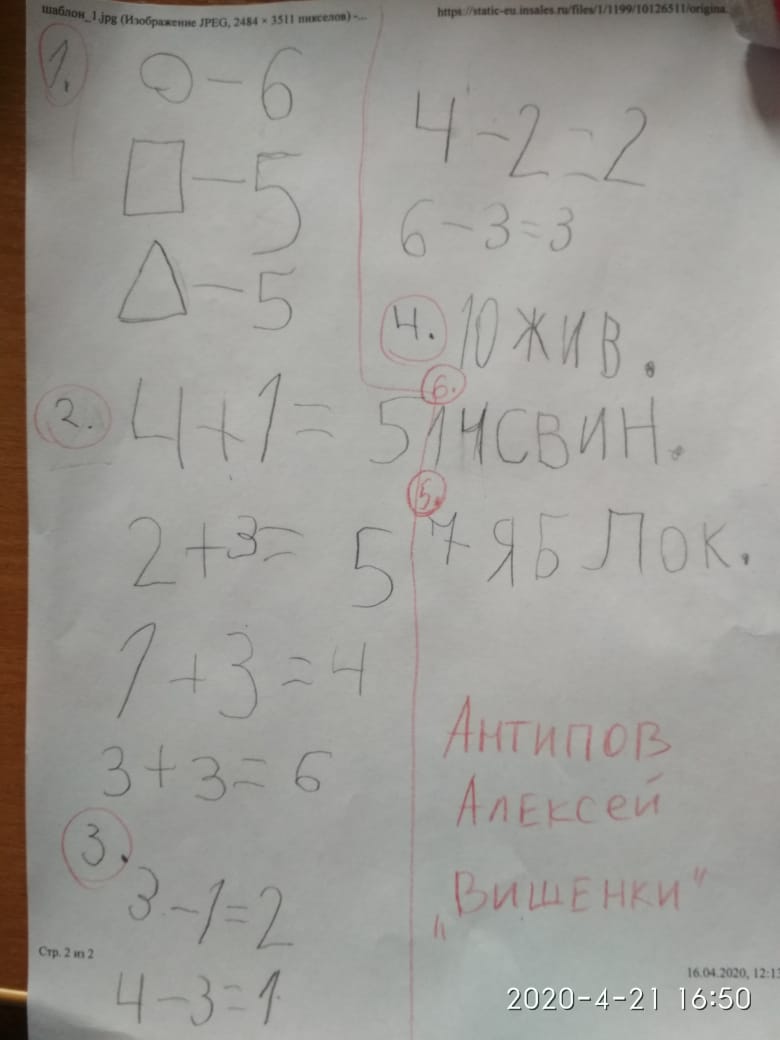 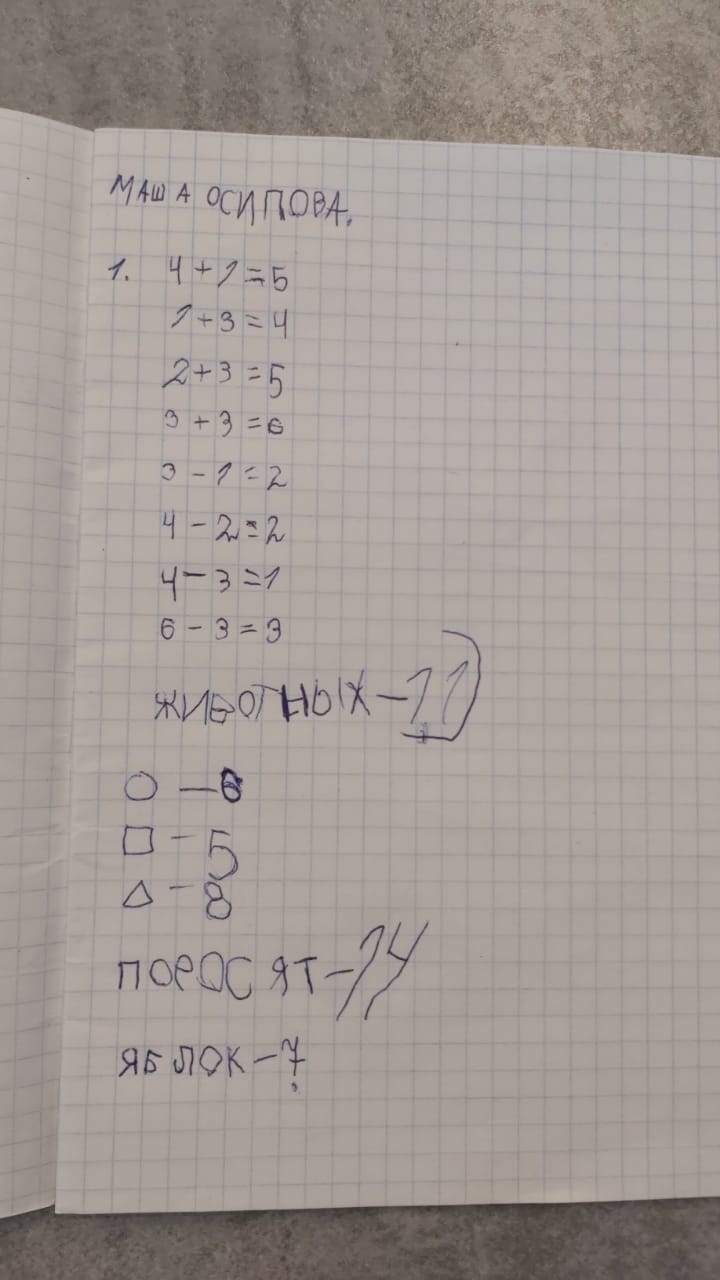 4. задание
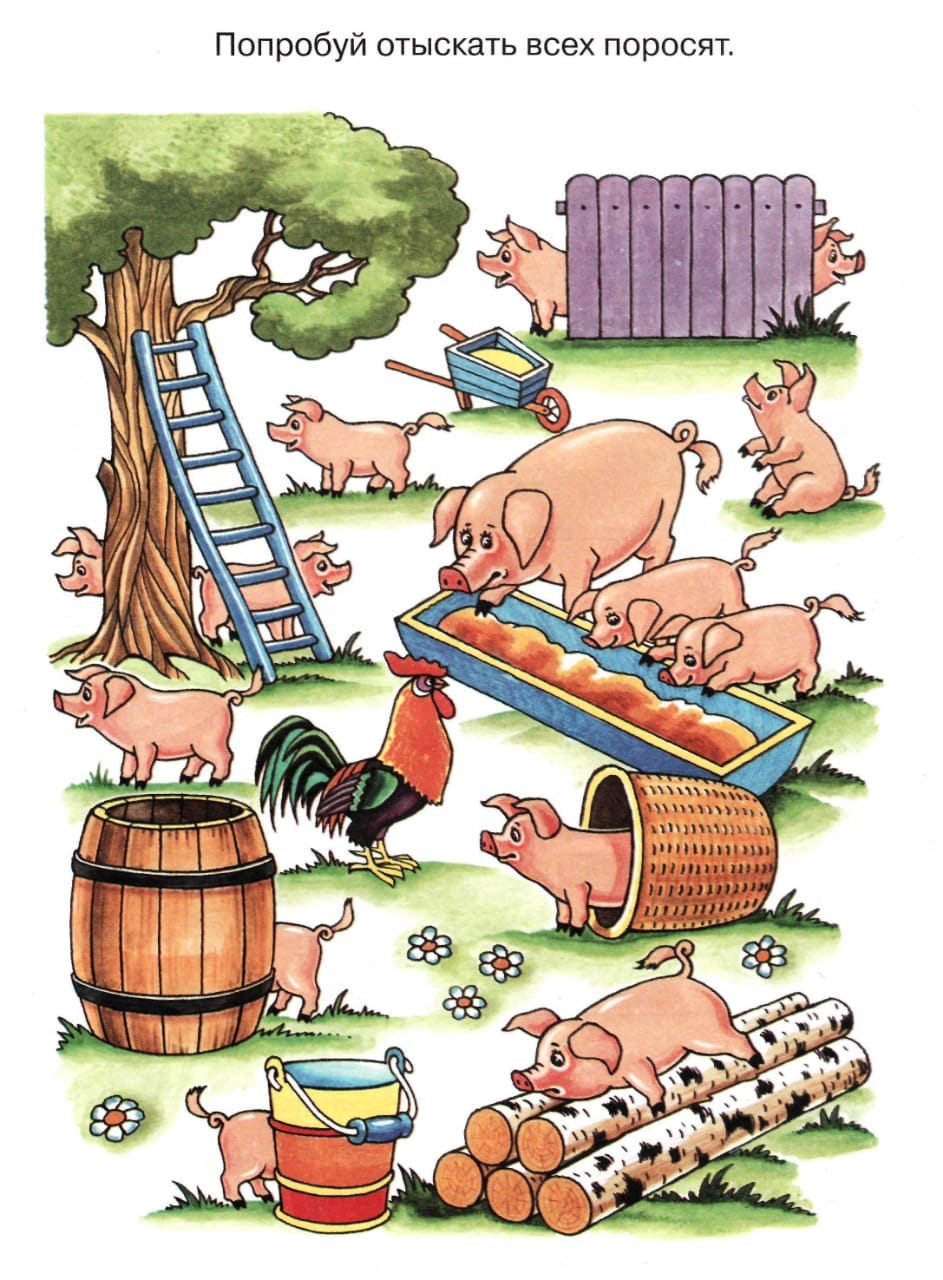 Дети написали правильные ответы: 14 поросят (вместе со свиньей)
5. Задание. Сосчитать всех животных и насекомых
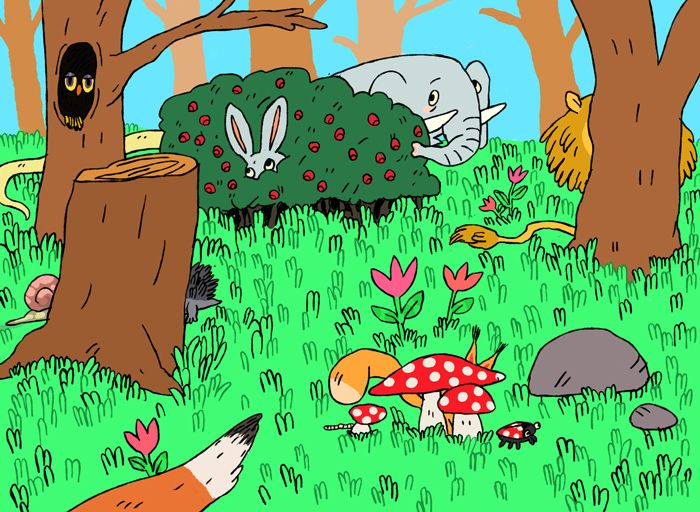 Дети написали правильные ответы: 11 животных и насекомых
И еще много интересных заданий выполнили ребята
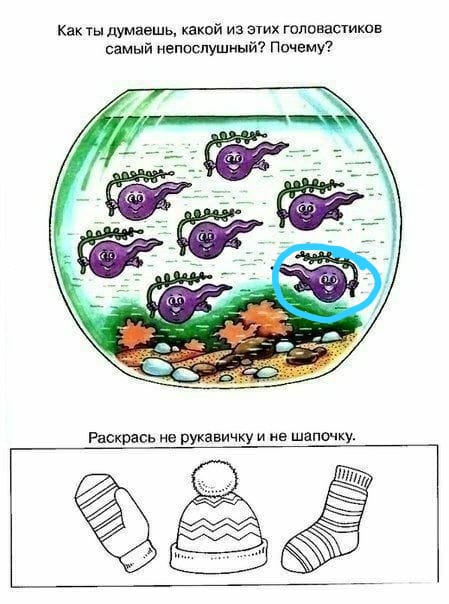 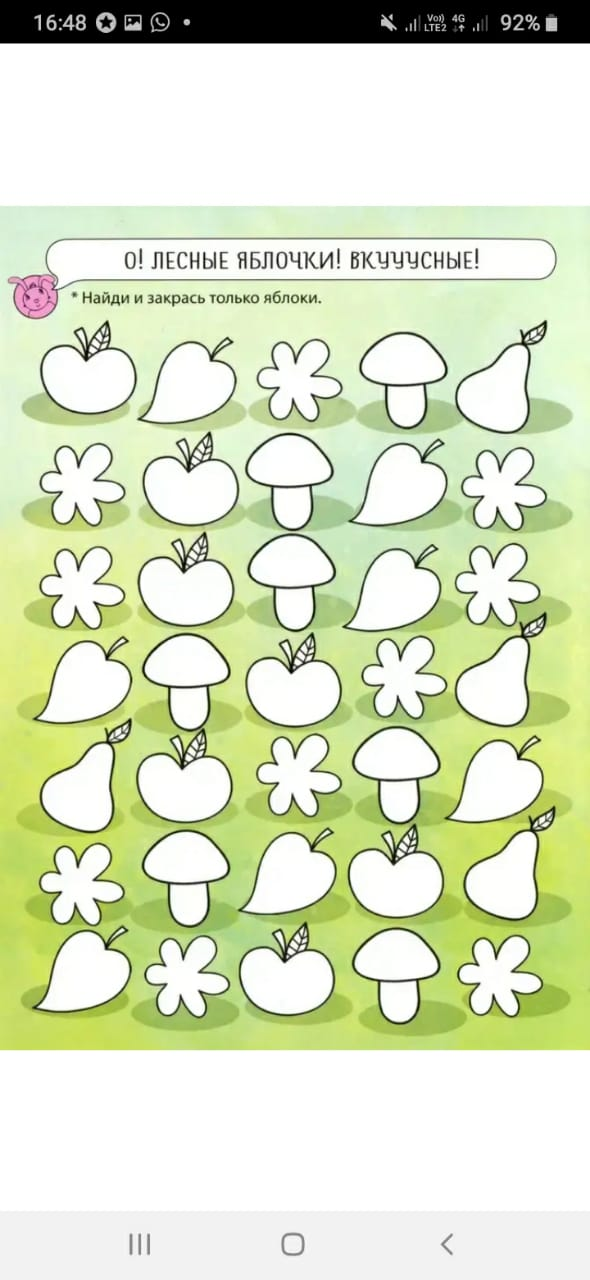 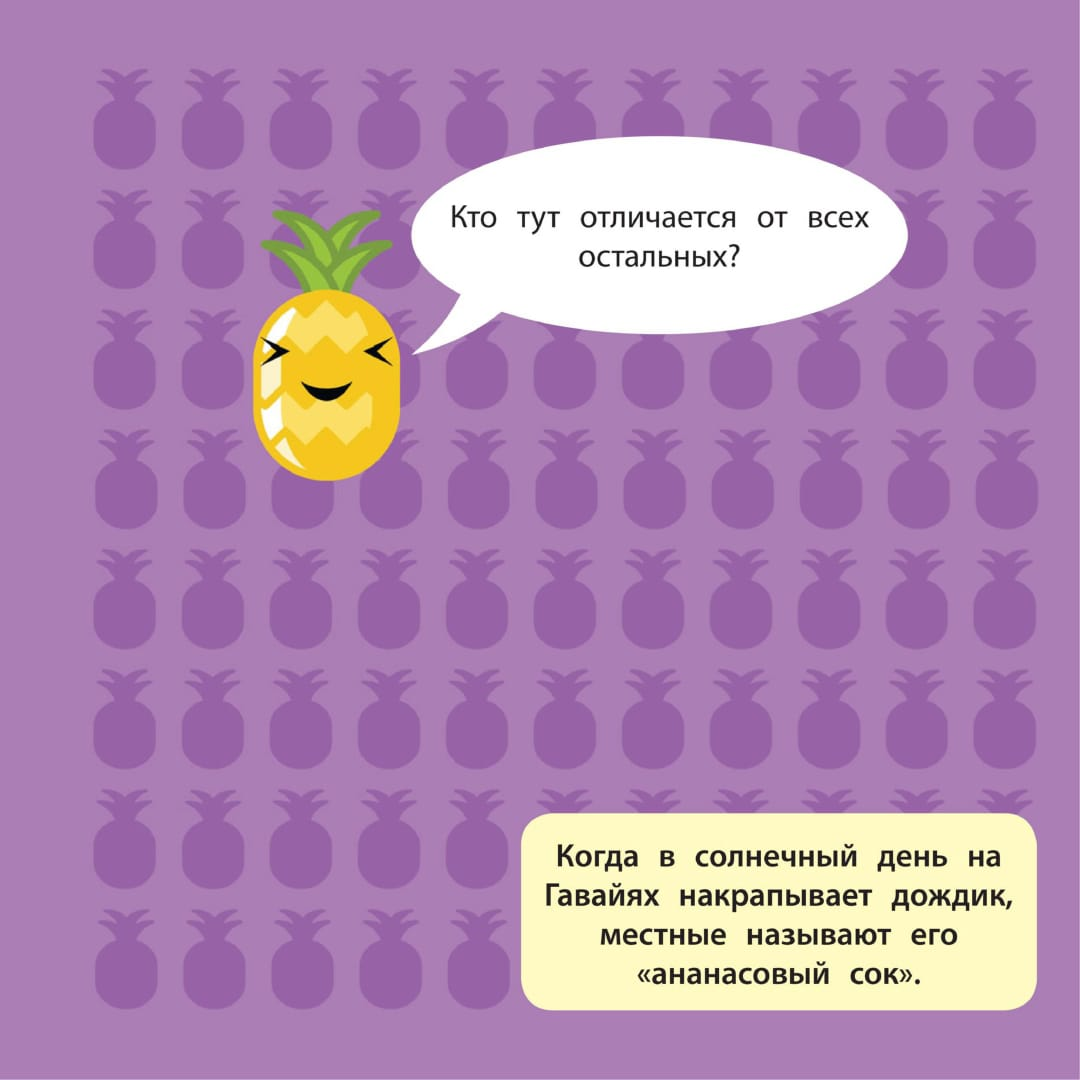 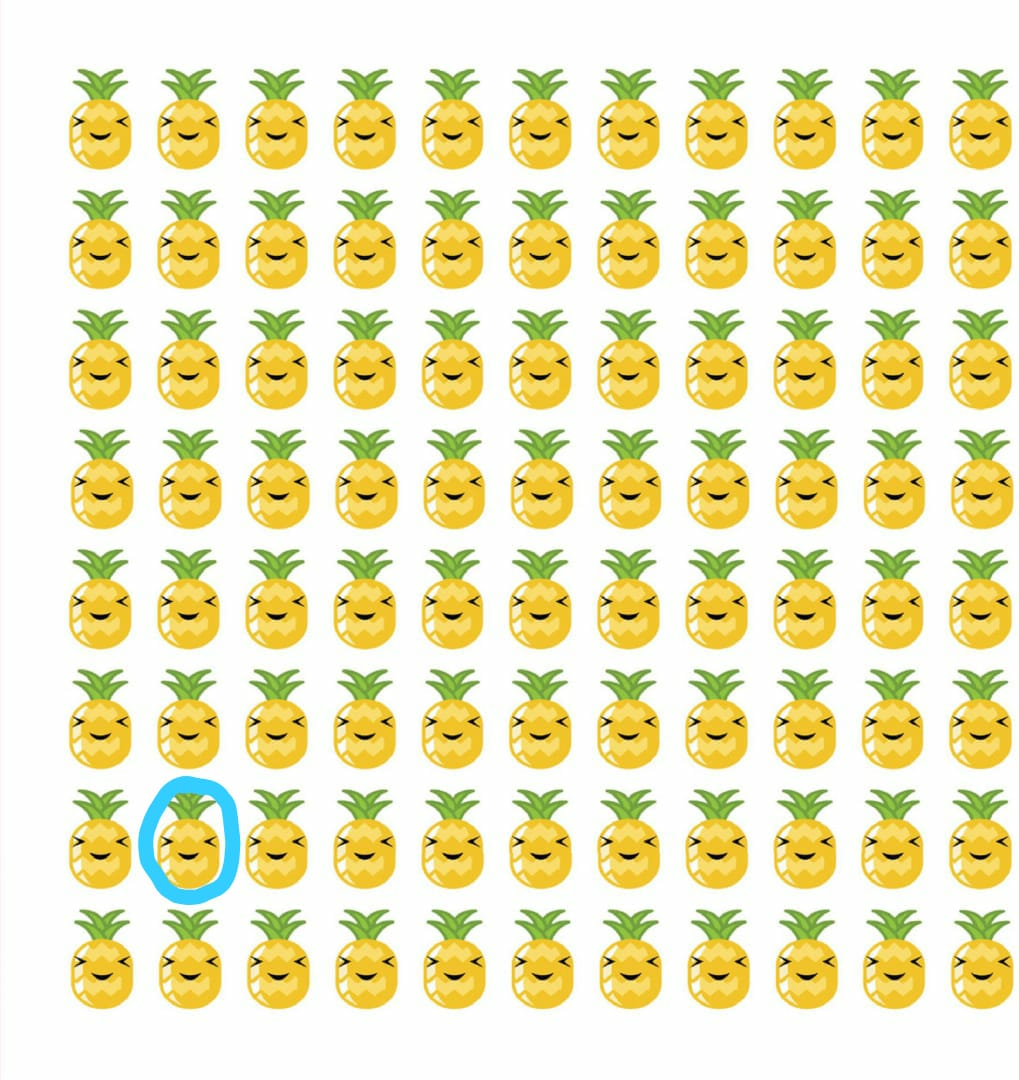 Найди отличия
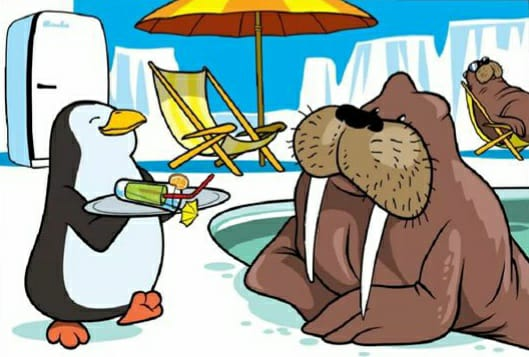 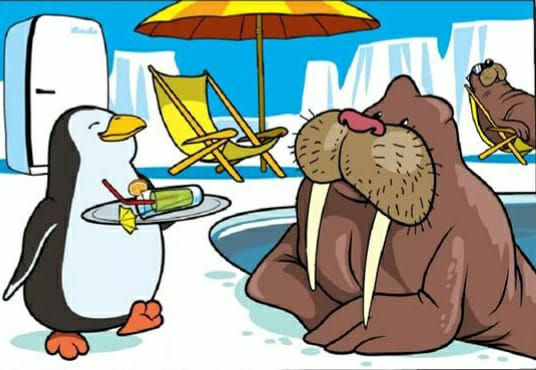 Рисование. Поэтапное рисование животных
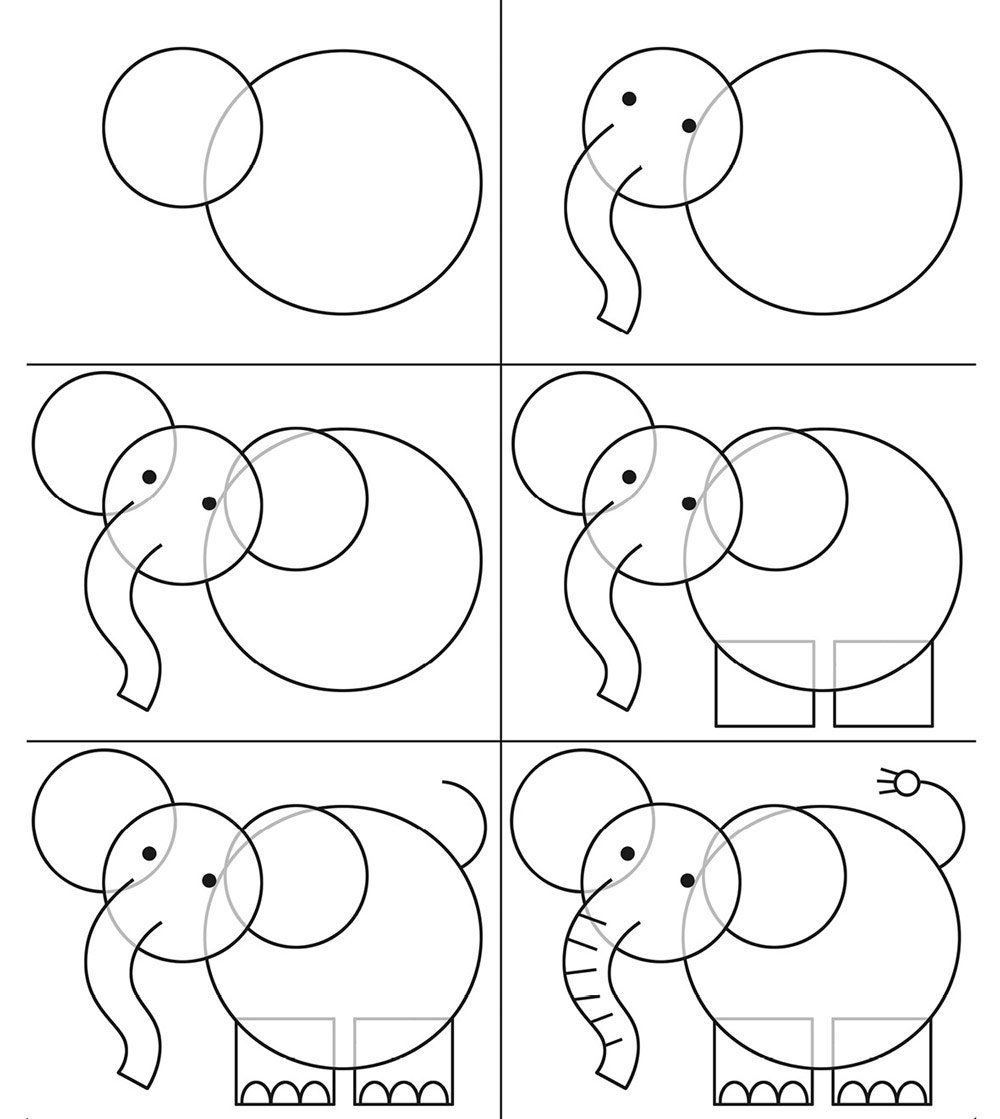 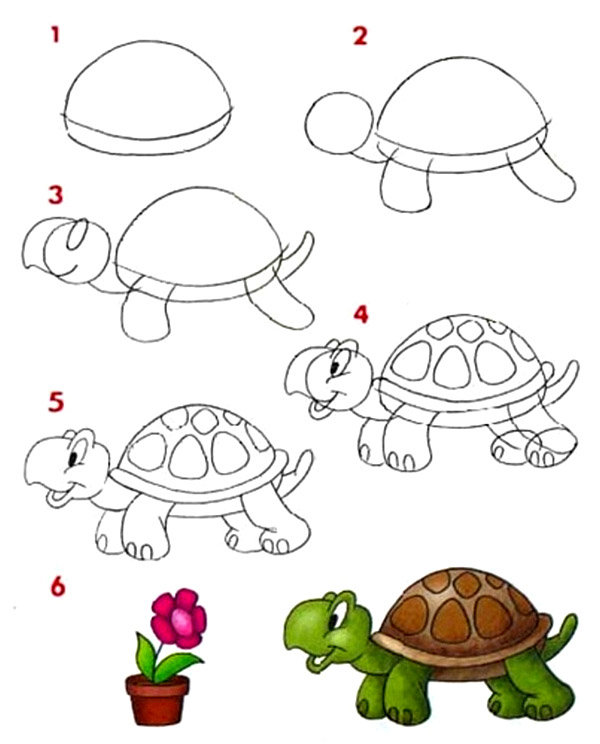 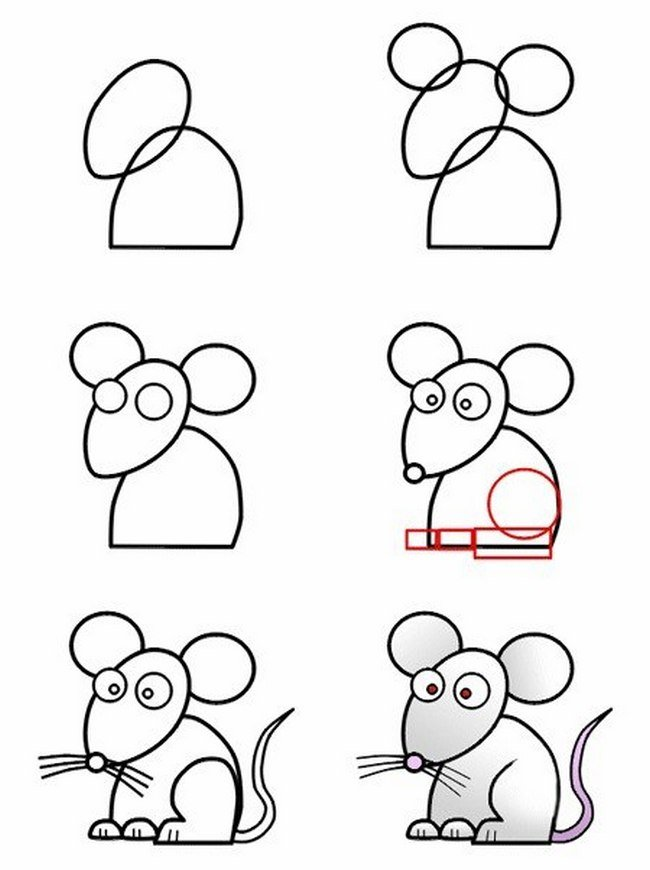 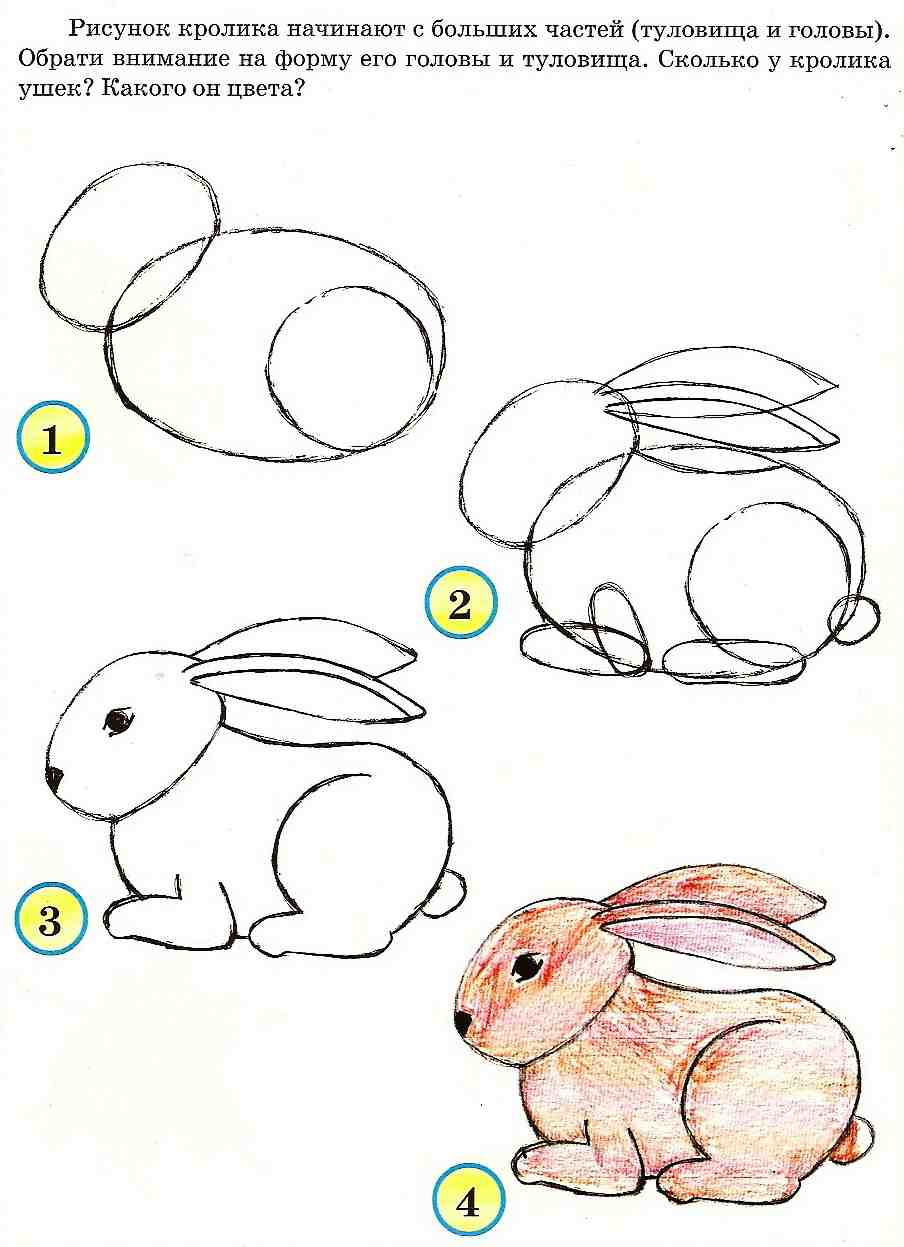 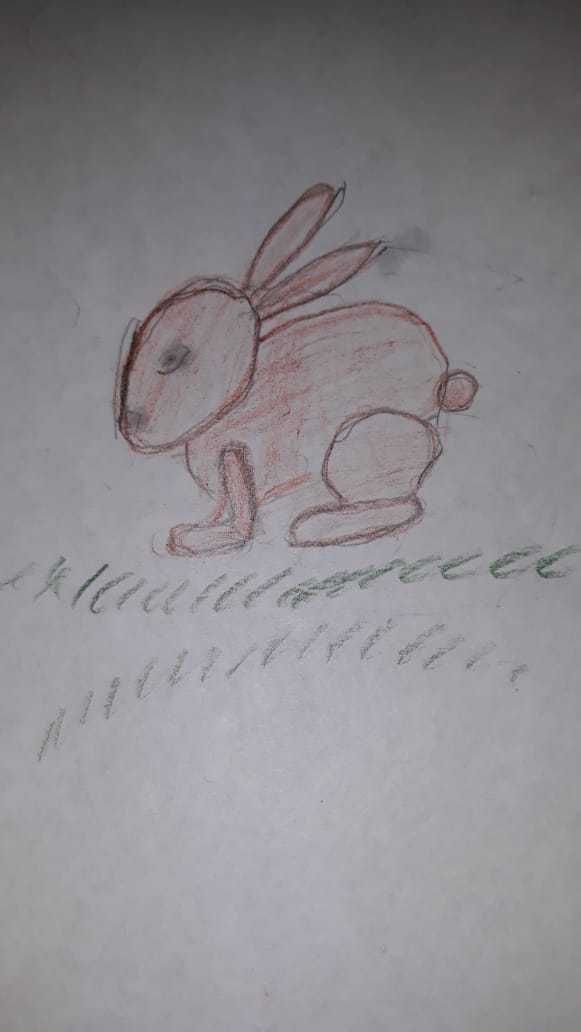 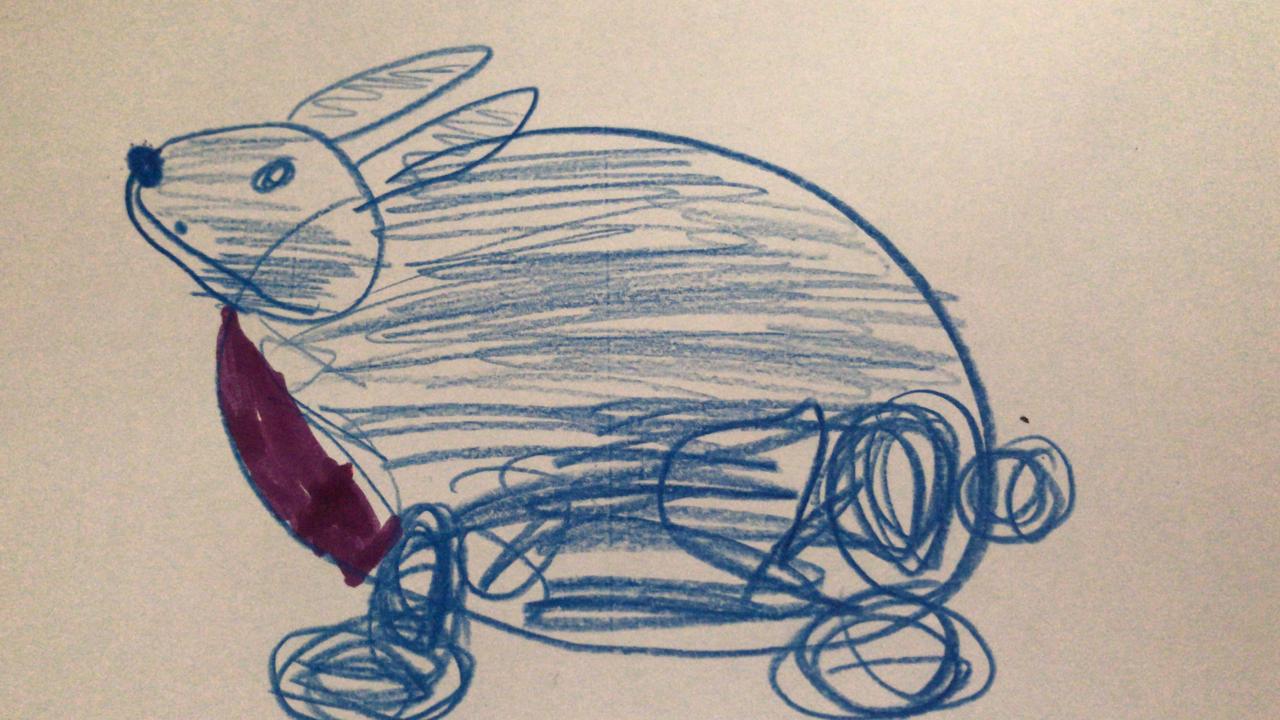 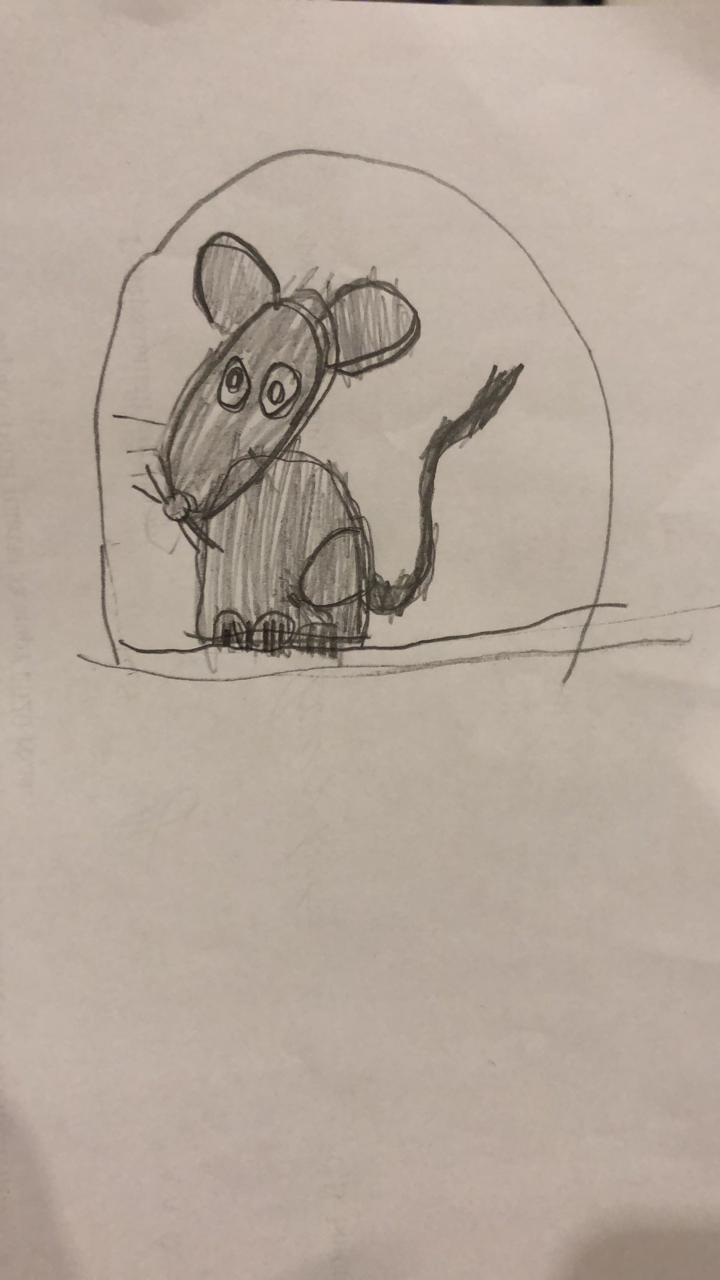 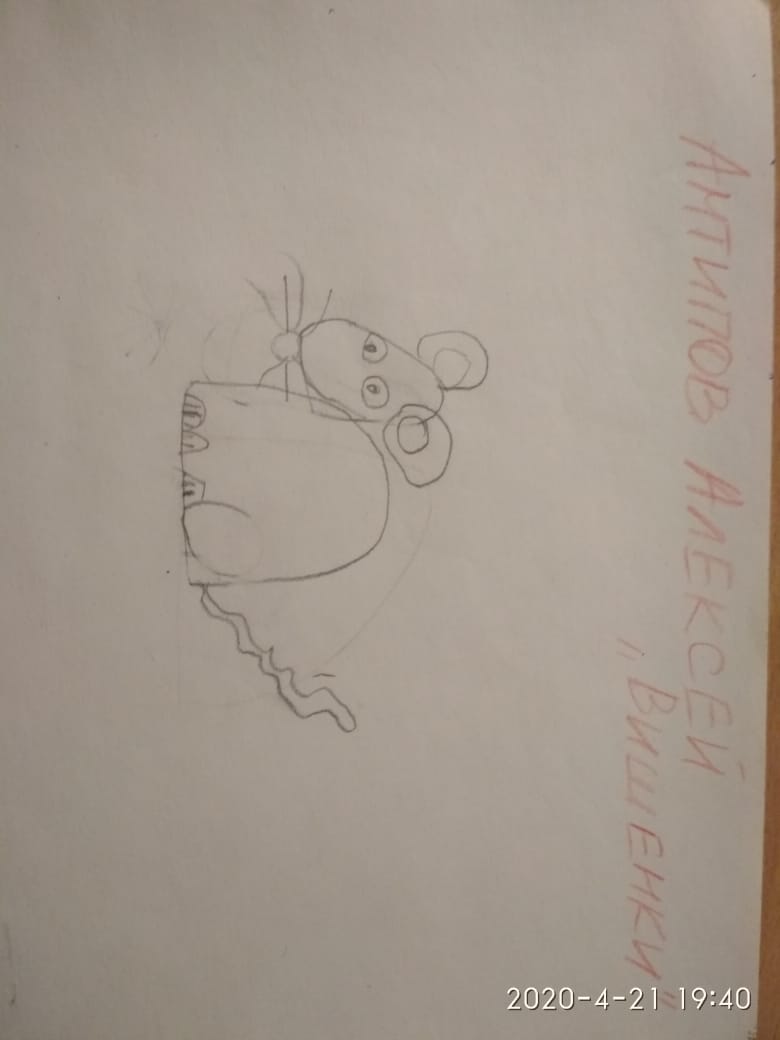 Спасибо за внимание!